CSE 428Semantic Web TopicsXML
Jeff Heflin
Lehigh University
XML Example
<?xml version="1.0" ?> <cd sernum="99999"> 
  <!-- IMHO, a truly great CD -->  <title>Yankee Hotel Foxtrot</title>   <artist>Wilco</artist>   <cover photo="/covers/yht.gif" />   <track no="4">War on War</track> </cd>
XML DTD
<!ELEMENT cd (title, artist, track*, cover?) ><!ATTLIST cd         sernum	CDATA	#REQUIRED> <!ELEMENT title   (#PCDATA) > <!ELEMENT artist (#PCDATA) > <!ELEMENT cover EMPTY> <!ATTLIST cover         photo	CDATA	#REQUIRED>
3 of 30
XML Schema Example
<xsd:schema xmlns:xsd="http://www.w3.org//2000/10/XMLSchema"><xsd:element name="movie">	<xsd:complexType>                <!-- b/c it has children -->		<xsd:sequence>			<xsd:element name="title" type="xsd:string" />			<xsd:element name="director">				<xsd:complexType> 		    		<xsd:sequence>			   	  <xsd:element name="title" type="xsd:string" minOccurs="0" />  		   			<xsd:element name="fname" type="xsd:string" />						<xsd:element name="lname" type="xsd:string" />							</xsd:sequence>				</xsd:complexType>        </xsd:element>       <xsd:element name="actor" minOccurs="0" maxOcurs="unbounded" >       	...       </xsd:element>		</xsd:sequence>    <xsd:attribute name="gross" type="xsd:decimal" />	</xsd:complexType></xsd:element>
</xsd:schema>
Name Conflicts?
Elements about people: title, fname, lname
Elements about movies: title, director, actor

<movie> 	<title>Star Wars</title> 	<director>		<fname>George</fname>		<lname>Lucas</lname>	</director> 	<actor>		<title>Sir</title>		<fname>Alec</fname> 		<lname>Guiness</lname>	</actor> </movie>
XML Namespaces
<m:movie xmlns:m="http://www.hollywood.org/movies"			xmlns:p="http://www.standards.org/people"> 	<m:title>Star Wars</m:title>	<m:director>		<p:fname>George</p:fname>		<p:lname>Lucas</p:lname>	</m:director>	<m:actor>		<p:title>Sir</p:title>		<p:fname>Alec</p:fname>		<p:lname>Guiness</p:lname>	</m:actor> </m:movie>
XML Tree Representation
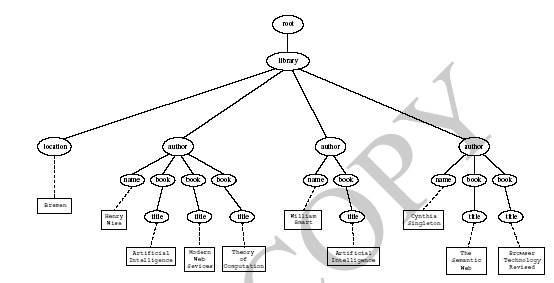 From Fig. 2.2, p. 49
XSLT Example
An XSLT Stylesheet
Original Document
<xsl:stylesheet version=“1.0”	xmlns:xsl=“http://www.w3.org/1999/…”>
<xsl:template match="/">	<html>	<body>	<xsl:apply-templates select="book“ />	</body>	</html><xsl:template>
<xsl:template match="book">	<p>	<b><xsl:value-of select="title" /></b>     by <xsl:value-of select="author“ /> . 	<xsl:value-of select="published“ />	</p></xsl:template> </xsl:stylesheet>
<book>     <title>The Fellowship of the Ring	</title>     <author>J.R.R. Tolkien</author>     <published>1963</published> </book>
Transformed Document
<html><body>    <p>	<b>The Fellowship of the Ring</b>     by J.R.R. Tolkien. 1963	</p> </body> 
</html>